VOCABULARY WORDS
Week 3
Out-dated
"
Meaning: No longer current or fashionable.
Synonyms: old-fashioned.
Antonyms: modern, current, up-to-date.
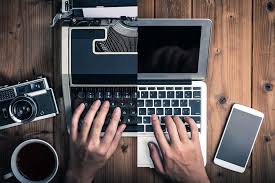 sophisticated
"
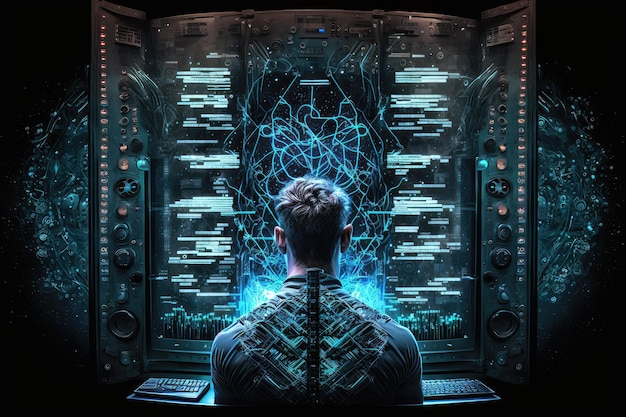 Meaning: Having acquired worldly knowledge 
Synonyms: cultured.
Antonyms: unsophisticated, simple
Lightweight
Meaning: Having little weight 
Synonyms: featherweight, light
Antonyms: heavyweight
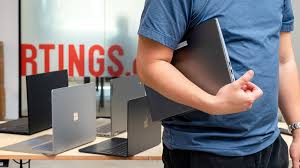 waterlogged
Meaning: excessively soaked.
Synonyms: soggy, water-soaked.
Antonyms: dry, waterless
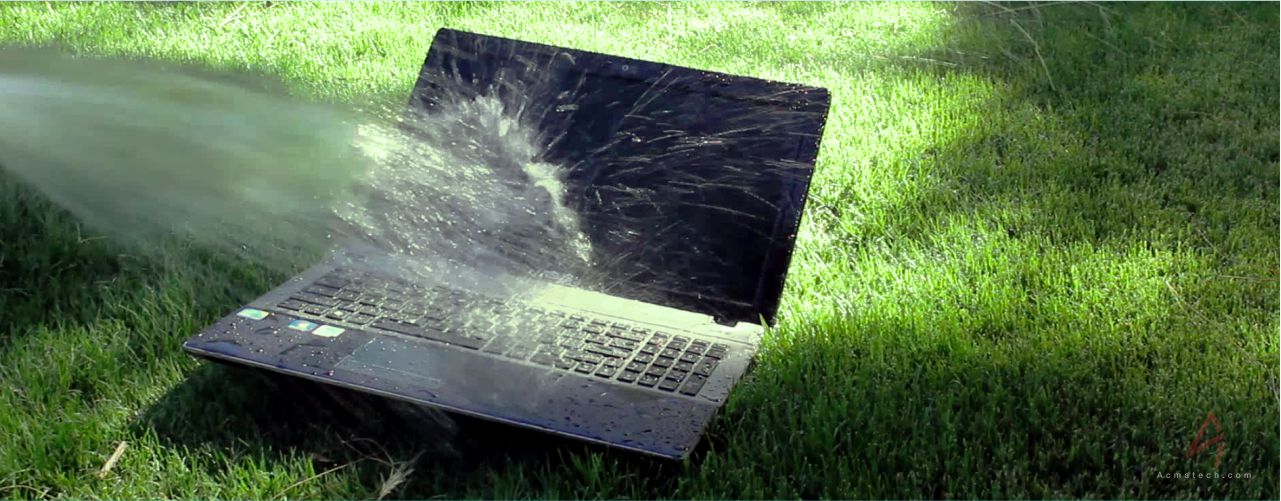 imaginary
Meaning: Existing only in the imagination; not real.
Synonyms: fictional, unreal, imaginary, fanciful, fantastical.
Antonyms: real, actual
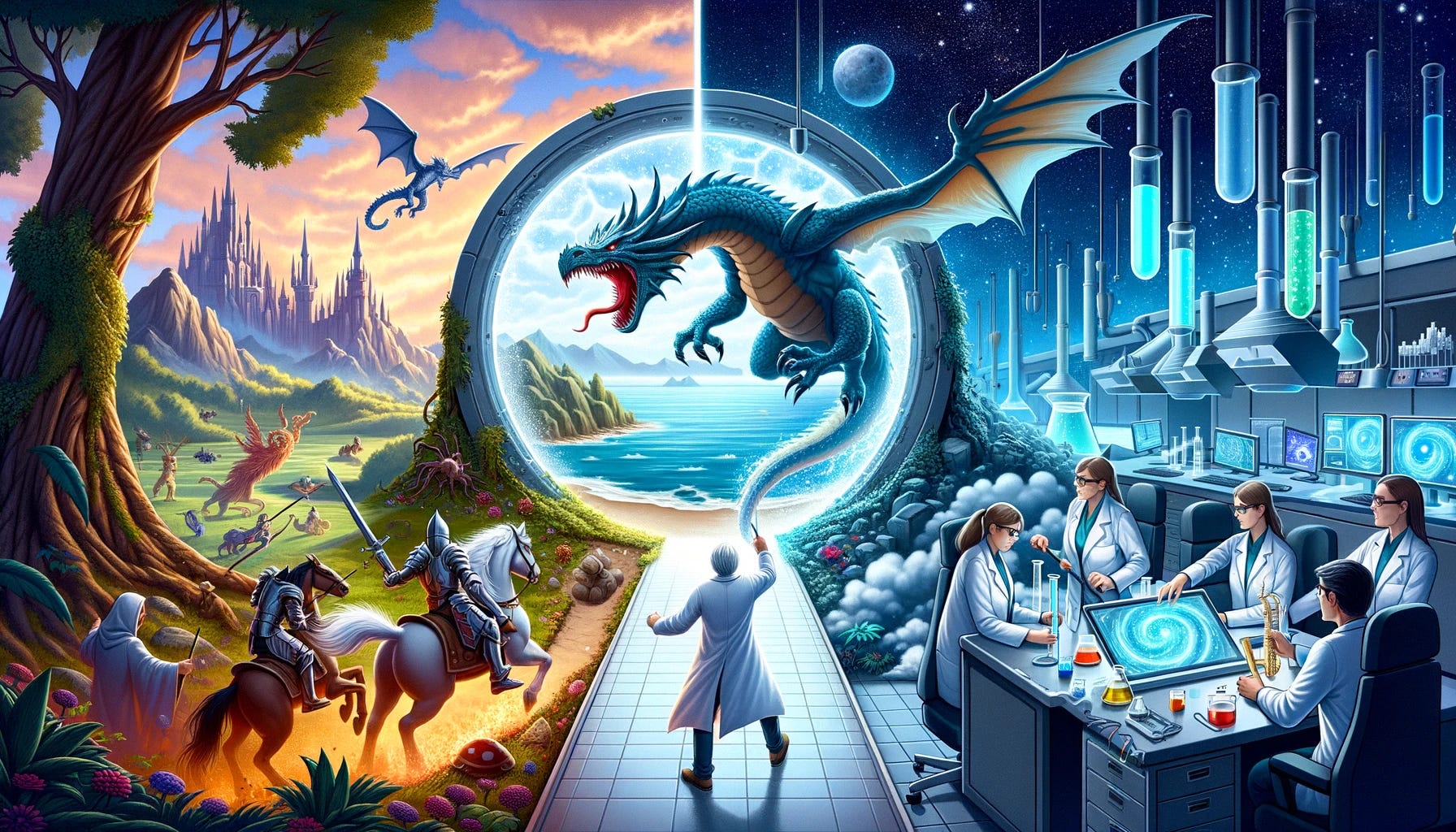 inexpensive
Meaning: Not costing 
Synonyms: cheap, economical, low-cost, 
Antonyms: expensive, costly, high-priced.
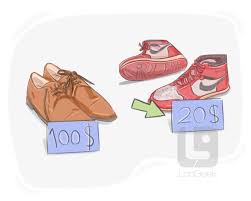